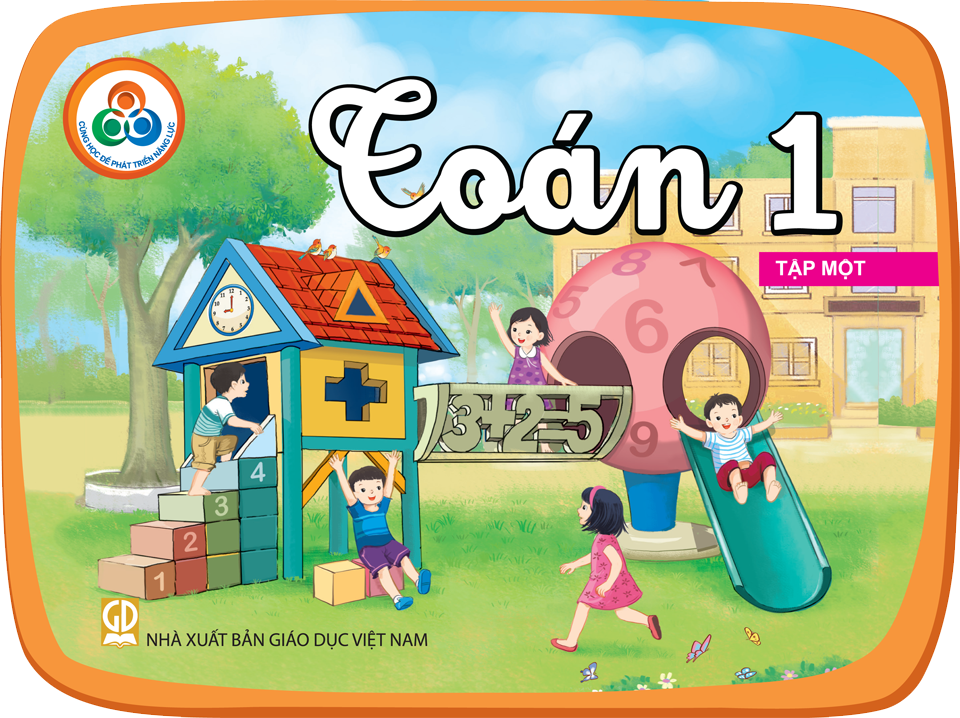 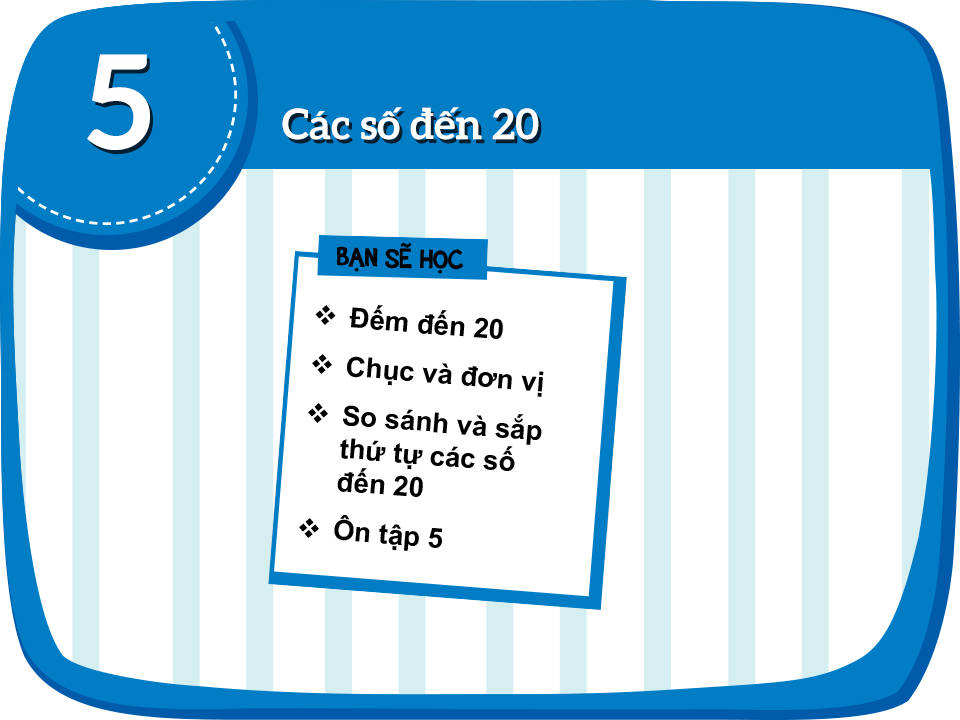 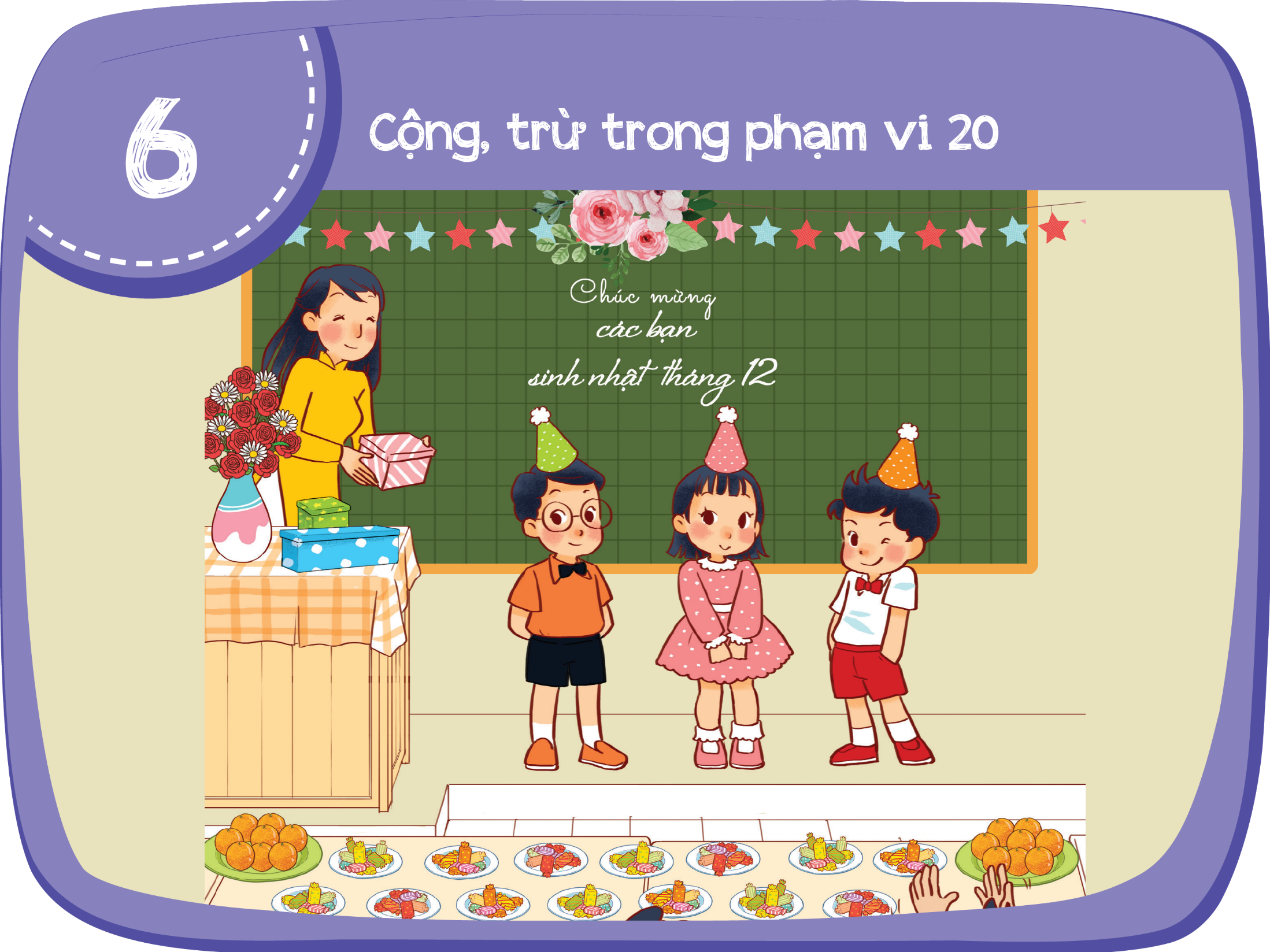 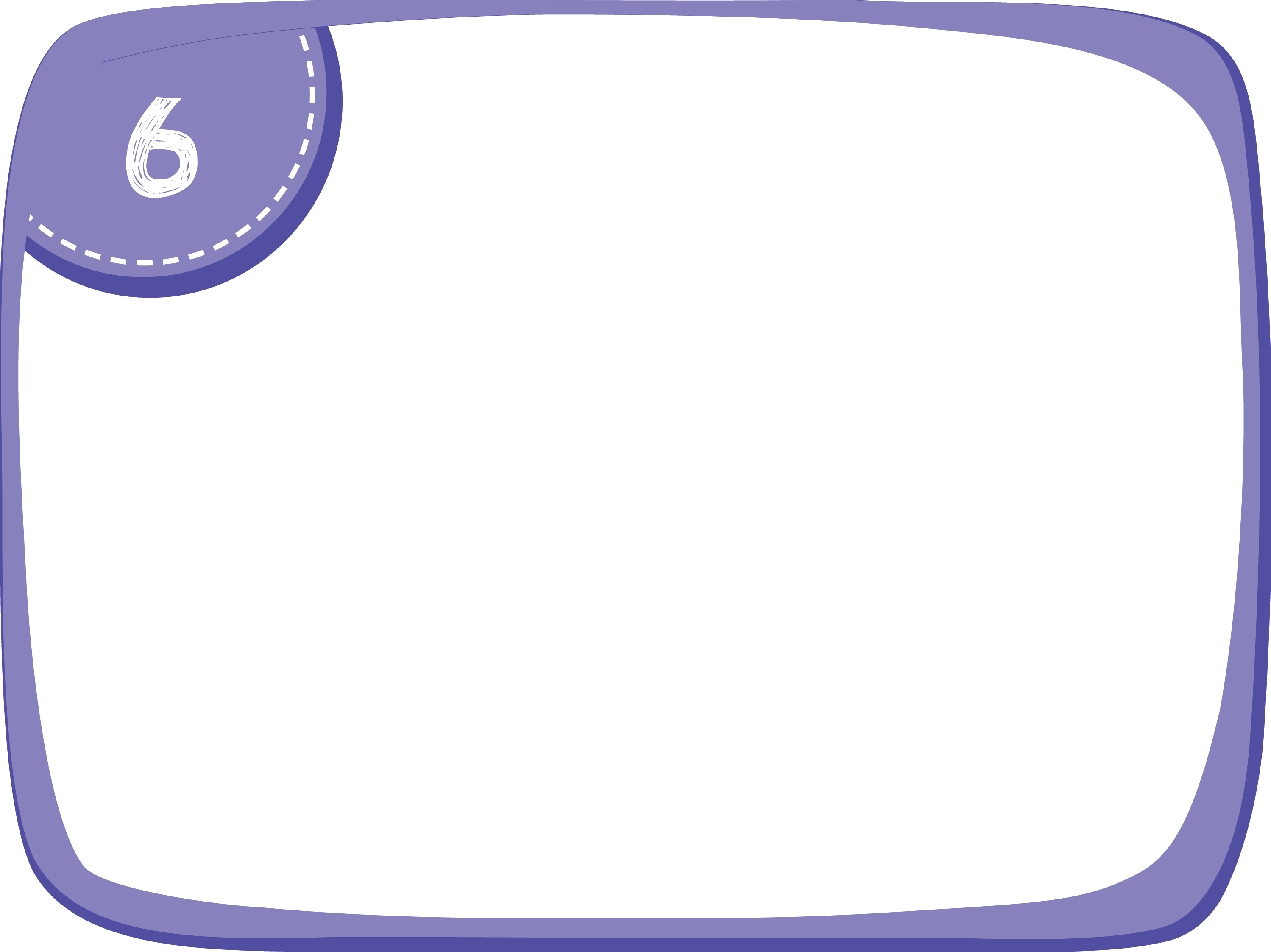 ÔN TẬP CHUNG
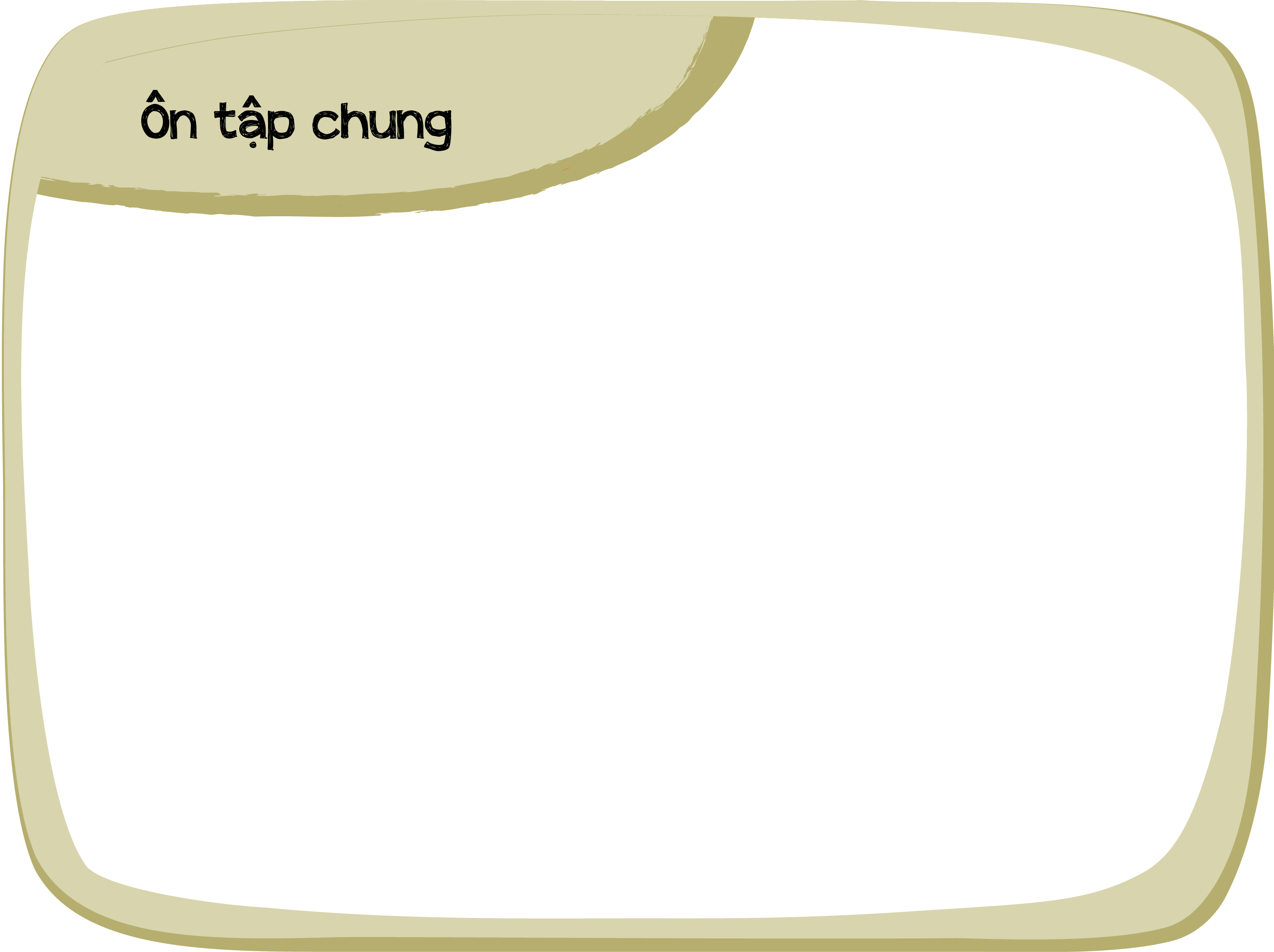 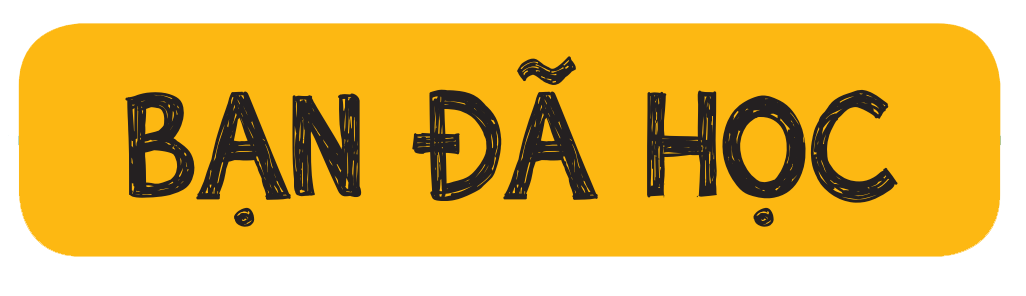 Đếm, đọc, viết các số từ 11 đến 20.
So sánh hai số trong phạm vi 20. Sắp xếp một nhóm gồm 3 hoặc 4 số theo thứ tự từ bé đến lớn hoặc từ lớn đến bé. Tìm số bé nhất, số lớn nhất của nhóm số đó.
Phép tính cộng dạng 10 + 3, 14 + 3. Phép tính trừ dạng 17 – 3.
Cộng, trừ bằng cách đặt phép tính theo cột
[Speaker Notes: Ôn tập chung sau chương 6]
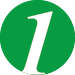 Nói số hạt trong mỗi ô.
1
5
0
11
2
10
15
20
19
[Speaker Notes: Ôn tập chung sau chương 6]
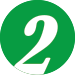 Nêu số.
?
?
?
12
,
,
.
11
13
a.   8, 9, 10,
?
?
20
,
.
19
b.   16, 17, 18,
,
.
?
?
?
11
10
,
12
c.   15, 14, 13,
?
?
?
0
?
1
2
10
,
,
.
,
9, 8, 7, 6, 5, 4, 3,
d.   11,
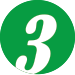 Đếm theo chục và đơn vị rồi đọc kết quả.
a.
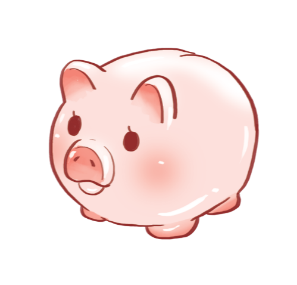 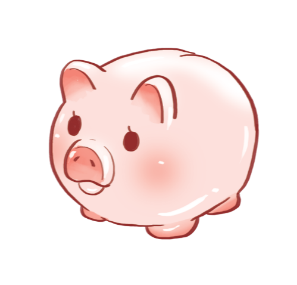 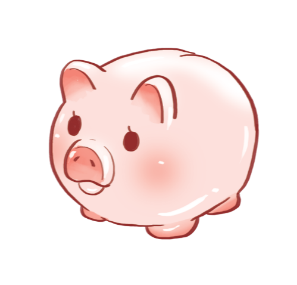 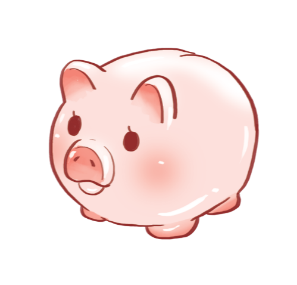 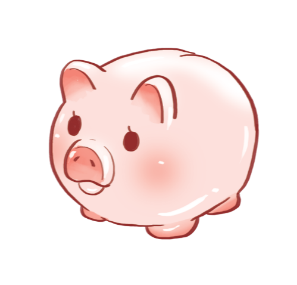 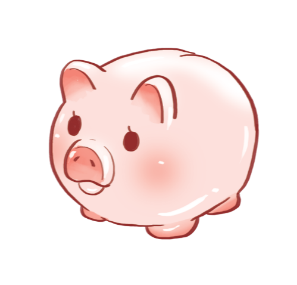 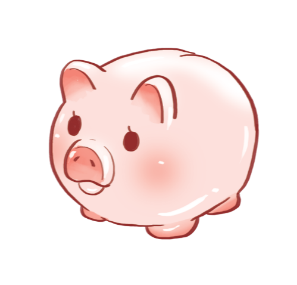 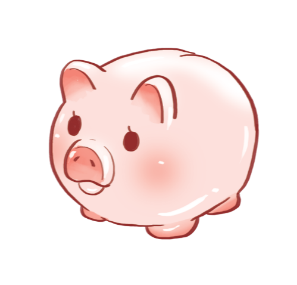 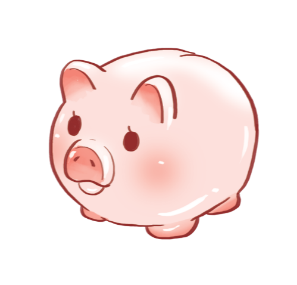 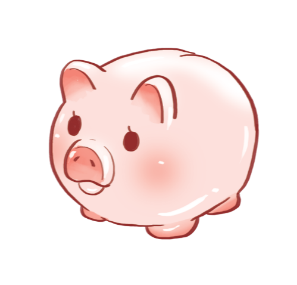 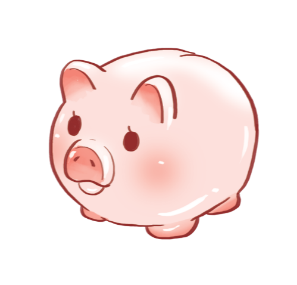 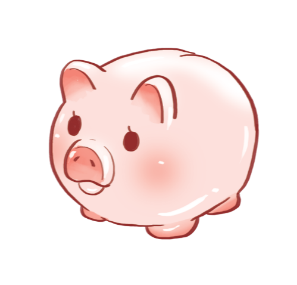 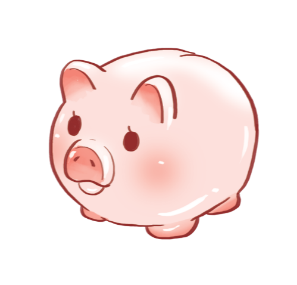 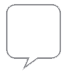 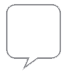 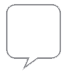 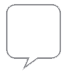 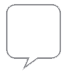 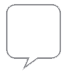 chú heo đất.
chú heo đất.
chục và
chục và
chú heo đất là
chú heo đất là
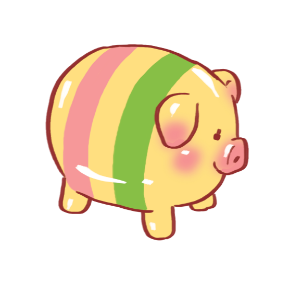 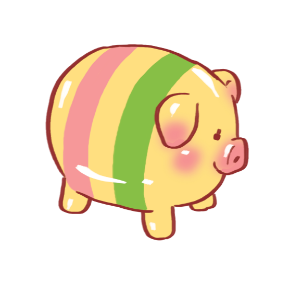 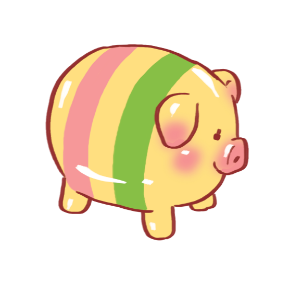 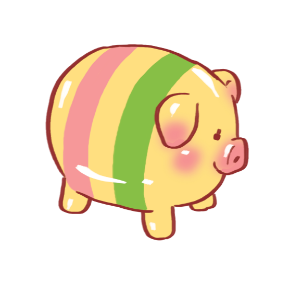 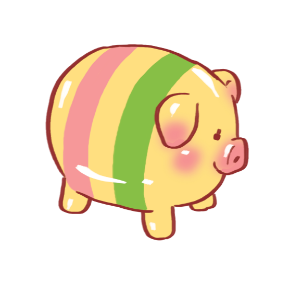 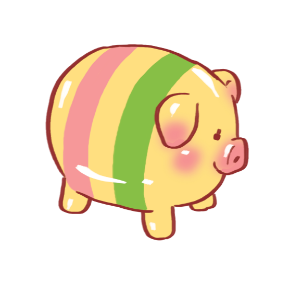 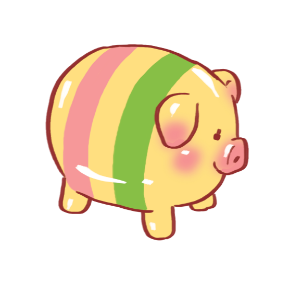 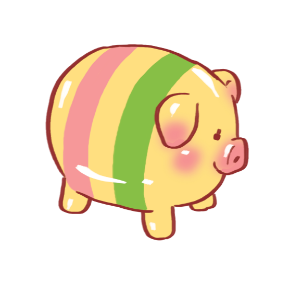 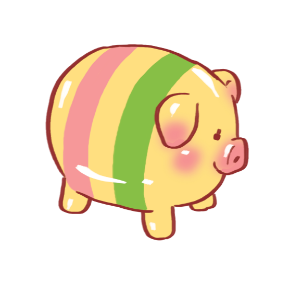 b.
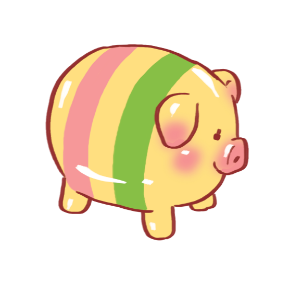 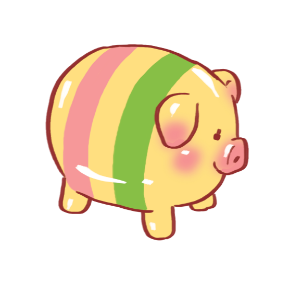 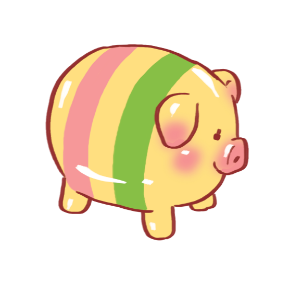 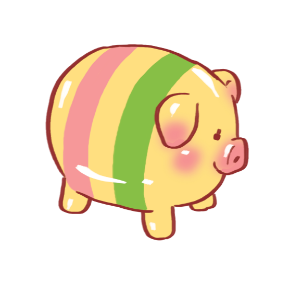 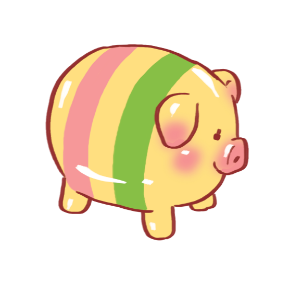 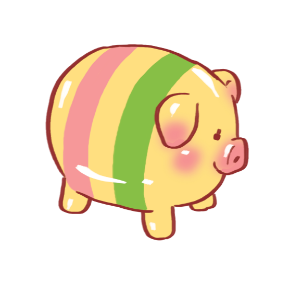 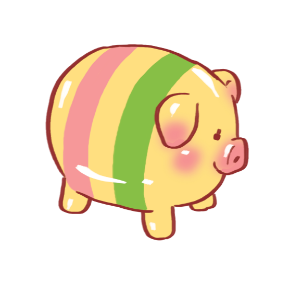 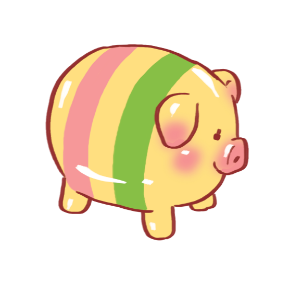 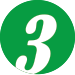 Đếm theo chục và đơn vị rồi đọc kết quả.
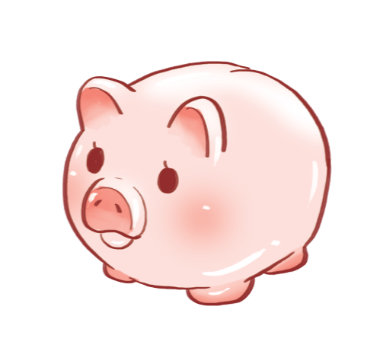 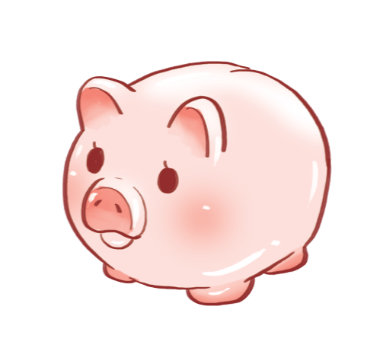 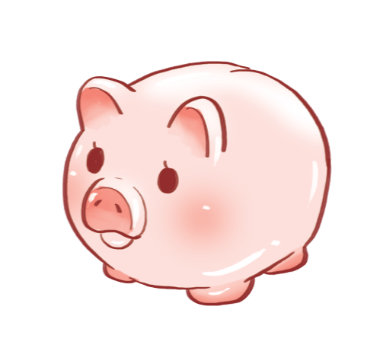 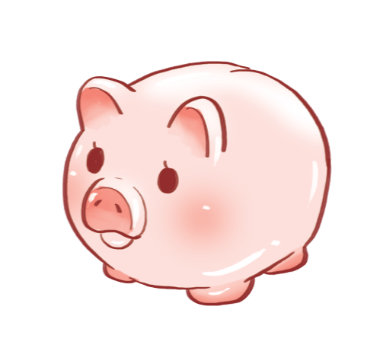 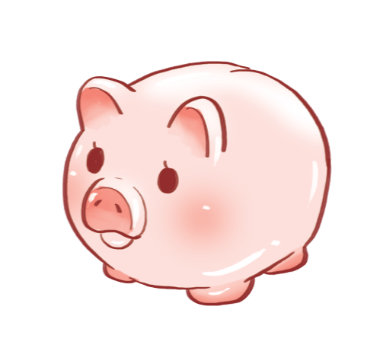 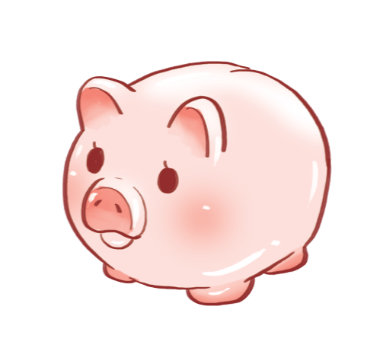 a.
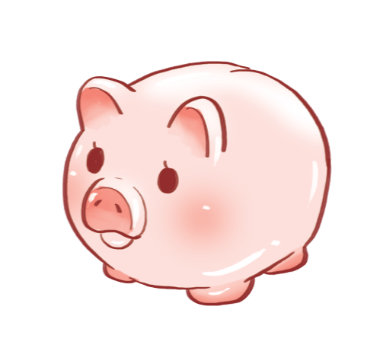 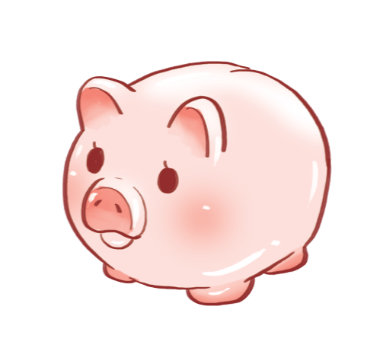 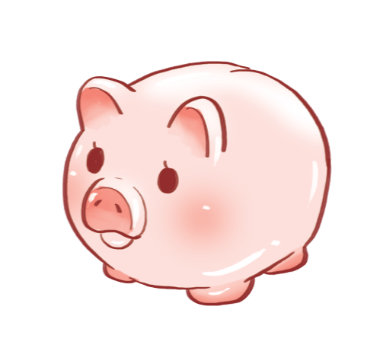 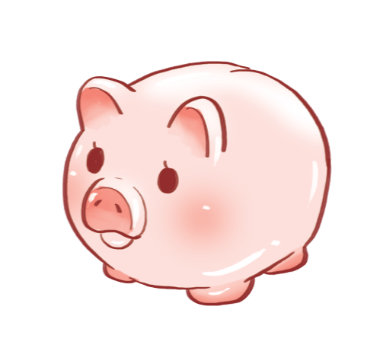 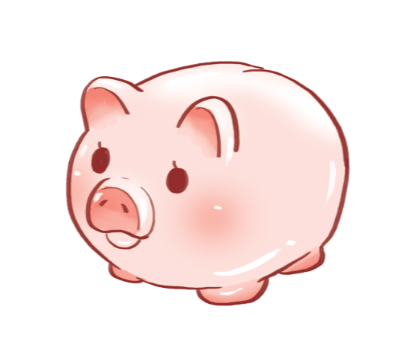 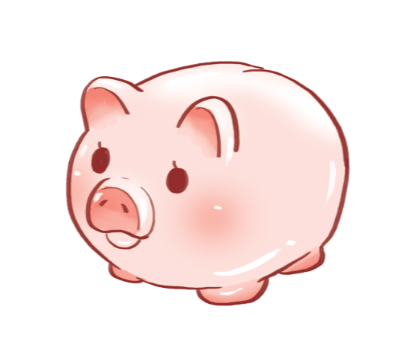 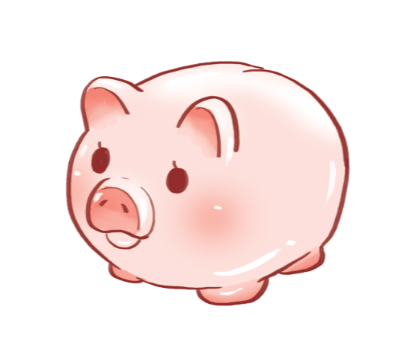 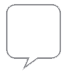 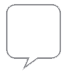 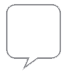 chú heo đất.
chục và
chú heo đất là
là
3
10
và
13
1
?
3
13
?
?
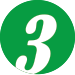 Đếm theo chục và đơn vị rồi đọc kết quả.
b.
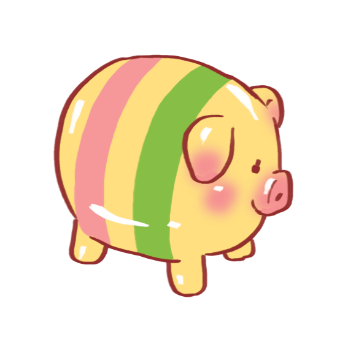 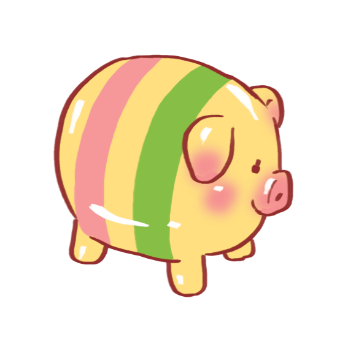 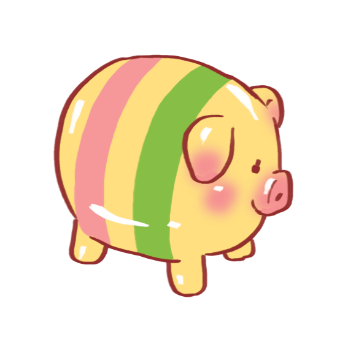 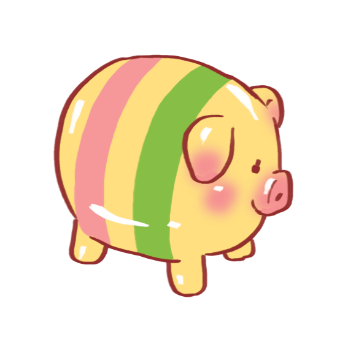 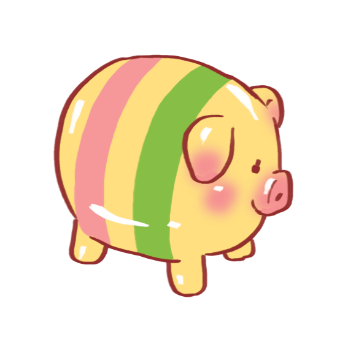 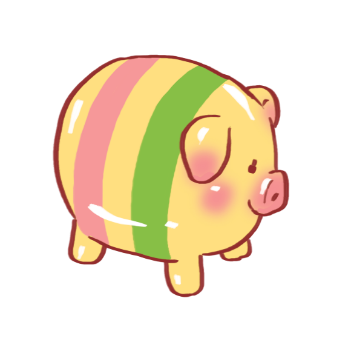 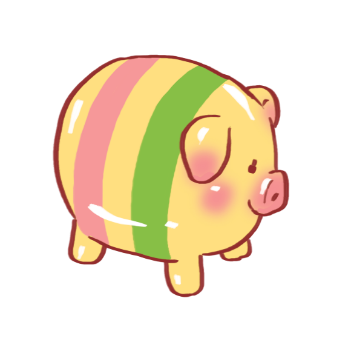 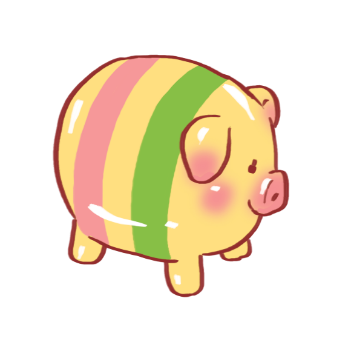 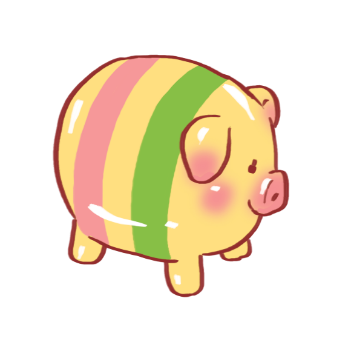 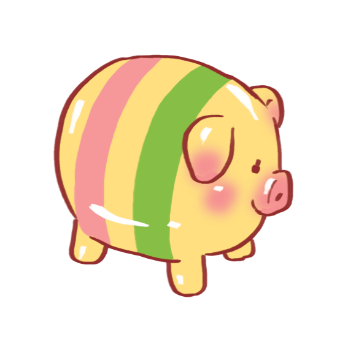 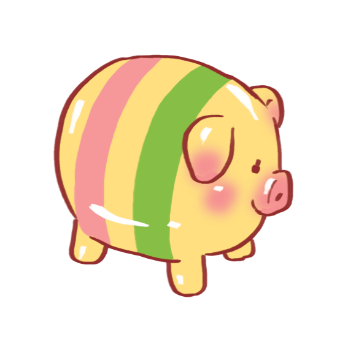 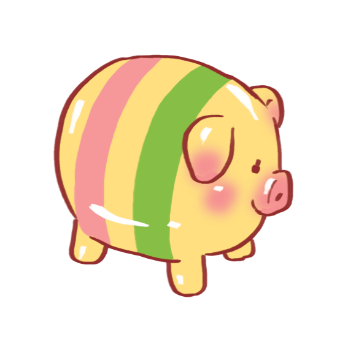 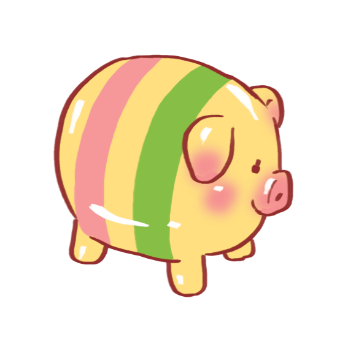 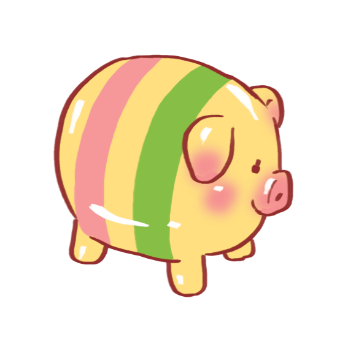 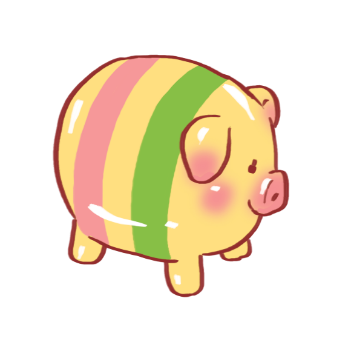 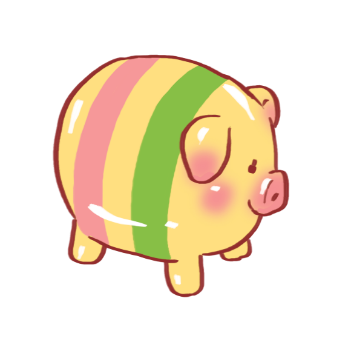 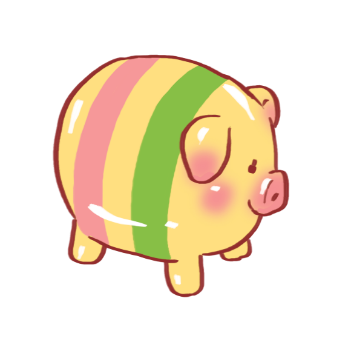 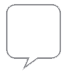 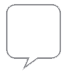 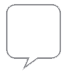 chú heo đất.
chục và
chú heo đất là
là
7
10
và
17
1
?
7
17
?
?
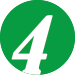 Nêu phép tính rồi trả lời câu hỏi.
Cả hai chiếc vòng có bao nhiêu hạt?
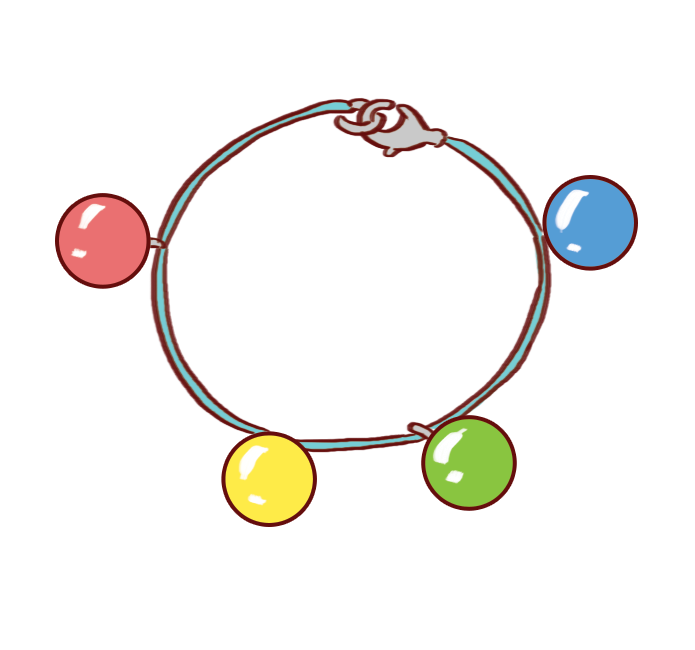 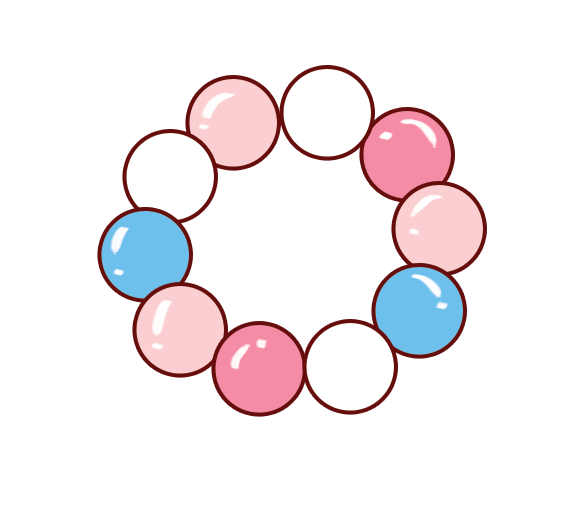 a.
?
4
10
?
=
=
b.
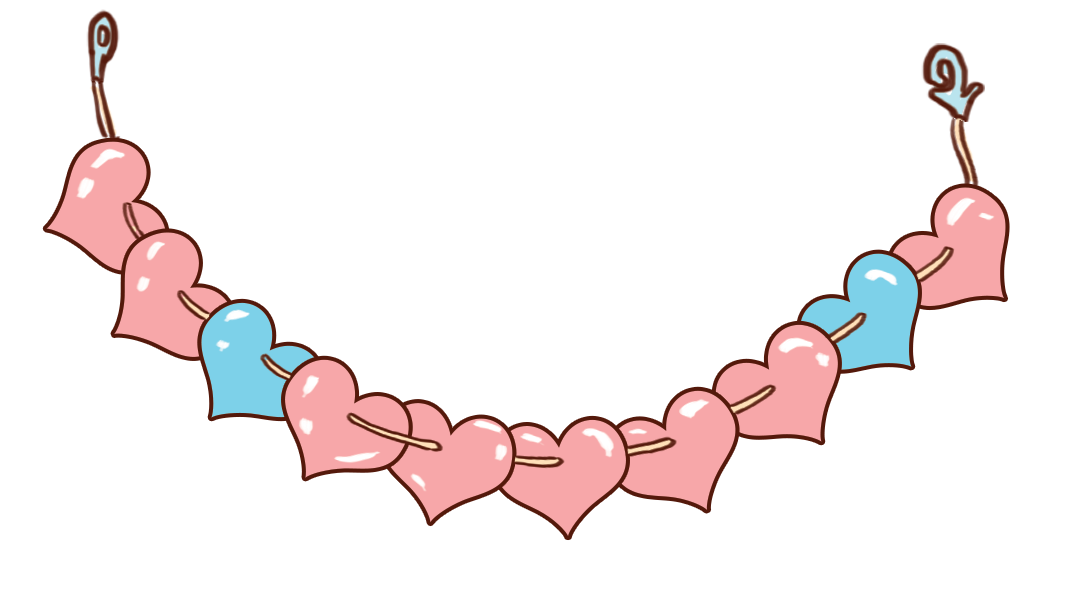 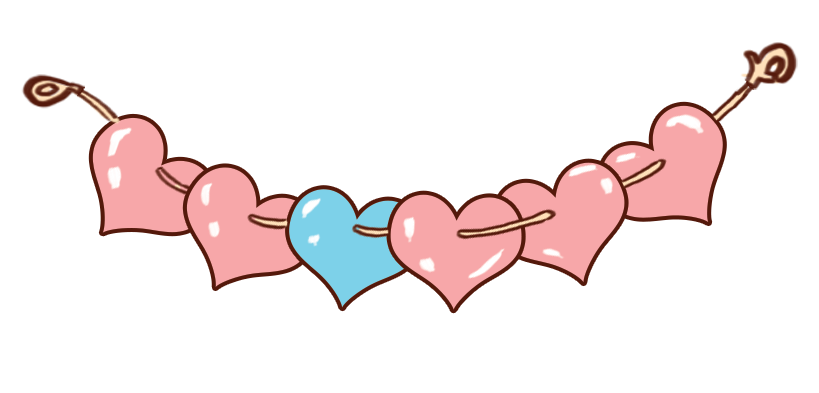 ?
?
?
?
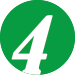 Nêu phép tính rồi trả lời câu hỏi.
Cả hai chiếc vòng có bao nhiêu hạt?
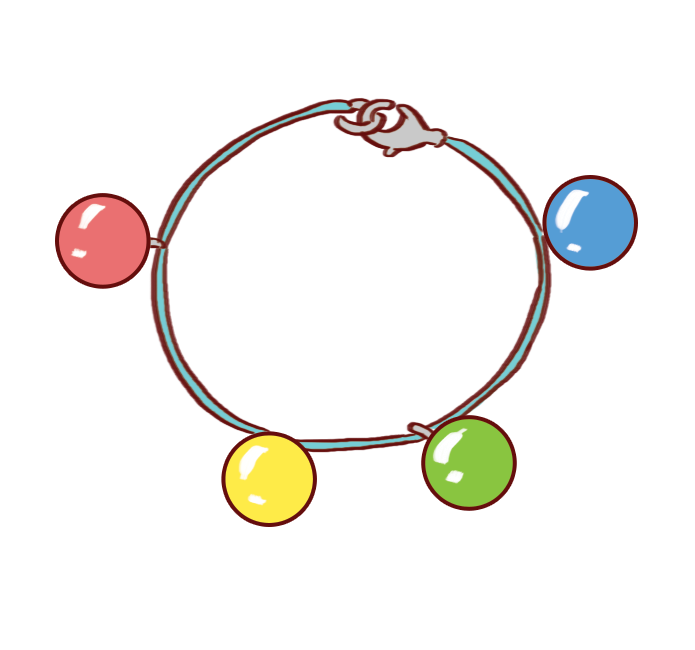 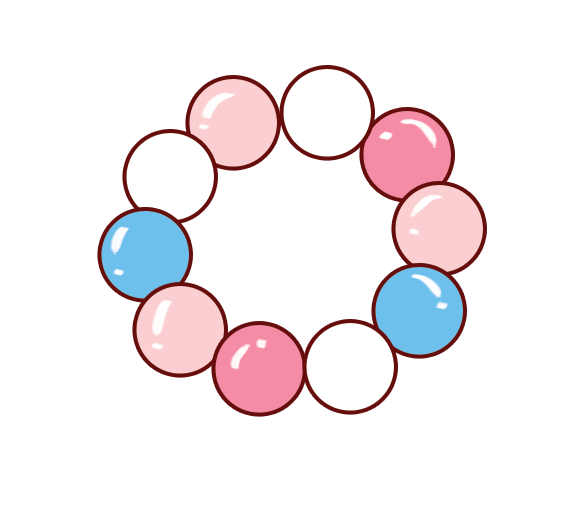 a.
?
+
4
4
14
10
?
=
10
là  14
và
Cả hai chiếc vòng có 14 hạt.
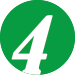 Nêu phép tính rồi trả lời câu hỏi.
Cả hai chiếc vòng có bao nhiêu hạt?
b.
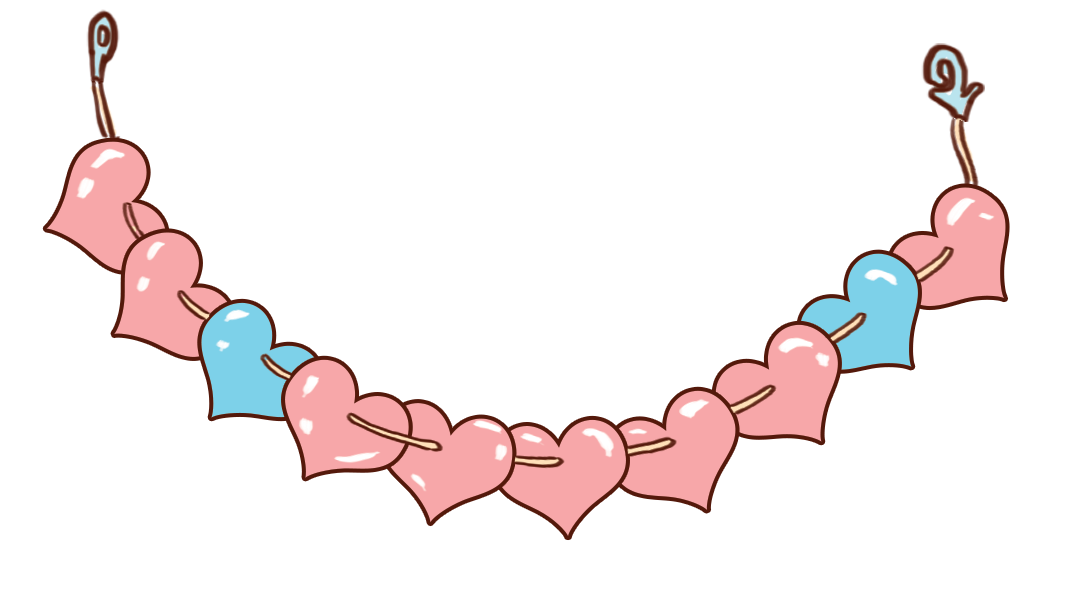 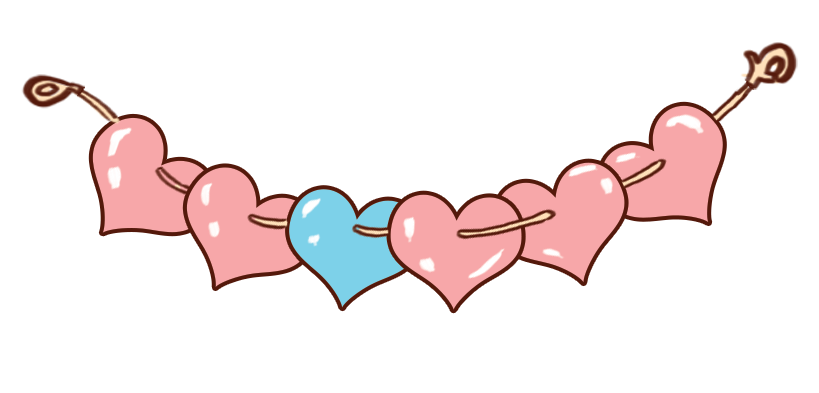 =
?
6
?
?
?
10
16
+
Cả hai chiếc vòng có 16 hạt.
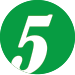 Có:
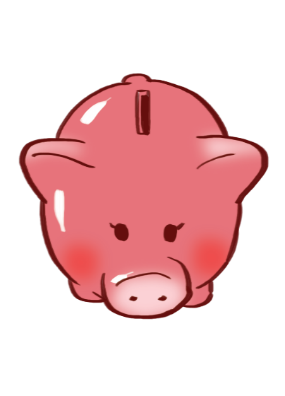 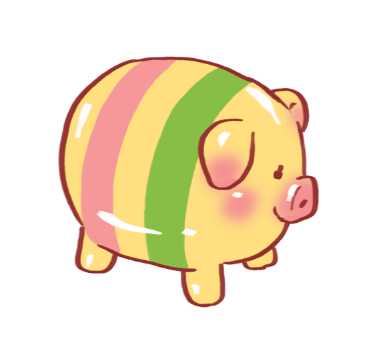 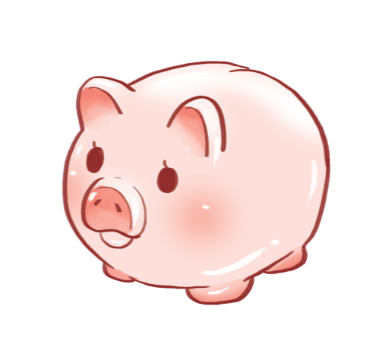 a. Chọn > hoặc <.
20
17
13
>
<
13
17
?
?
20
17
b. Hãy nói nhiều hơn hoặc ít hơn.
ít hơn
nhiều hơn
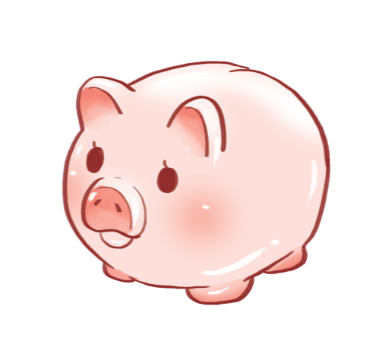 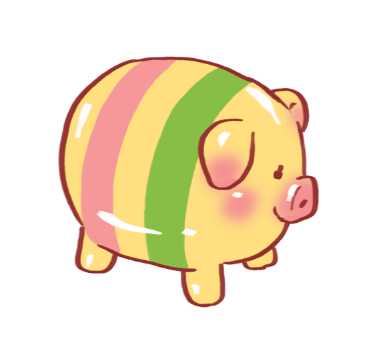 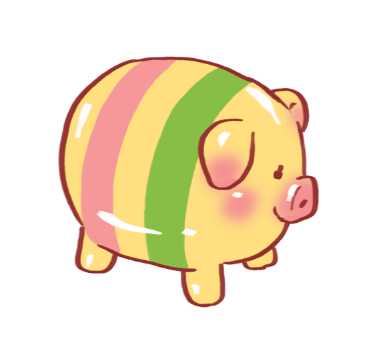 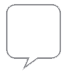 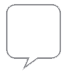 ?
?
số
số
Số
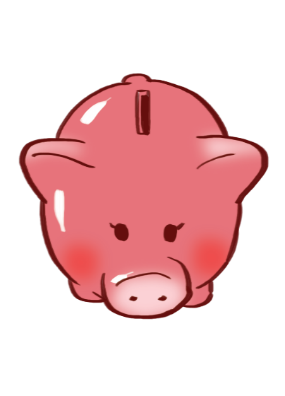 Số
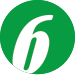 Sắp xếp các số đã cho theo thứ tự
a.   từ bé đến lớn
b.   từ lớn đến bé
4, 7, 20, 15
10, 14, 19, 9
?
?
?
?
?
?
?
?
?
?
?
?
Số bé nhất là
Số bé nhất là
Số lớn nhất là
Số lớn nhất là
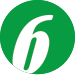 Sắp xếp các số đã cho theo thứ tự
a.   từ bé đến lớn
Số bé nhất là
0 < 4 < 9
9 < 10
10, 14, 19, 9
10 < 14 < 19
Nên
10
14
19
9
?
?
?
?
Số lớn nhất là
9
19
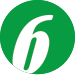 Sắp xếp các số đã cho theo thứ tự
b.   từ lớn đến bé
Số lớn nhất là
15 lớn hơn 4 và 7
7 > 4
4, 7, 20, 15
20 là số lớn nhất
15
7
4
20
?
?
?
?
Số bé nhất là
4
20
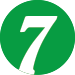 Đặt tính rồi tính.
17 – 3 =
11 + 7 =
18
14
3
17
19
–
–
+
14
3
5
11
+
7
17
18
3 + 14 =
19 – 5 =
17
14
14
14
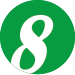 Tính.
15 + 2 =
12 + 3 + 4 =
18 – 6 =
19 – 3 – 6 =
10 + 8 =
14 – 4 =
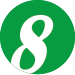 Tính.
=
1
7
2
5
+
1
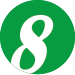 Tính.
15 + 2 =
12 + 3 + 4 =
19
17
18 – 6 =
19 – 3 – 6 =
10
12
10 + 8 =
14 – 4 =
18
10
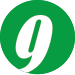 Nêu phép tính rồi trả lời câu hỏi.
a. Cửa hàng có tất cả bao nhiêu chiếc mũ?
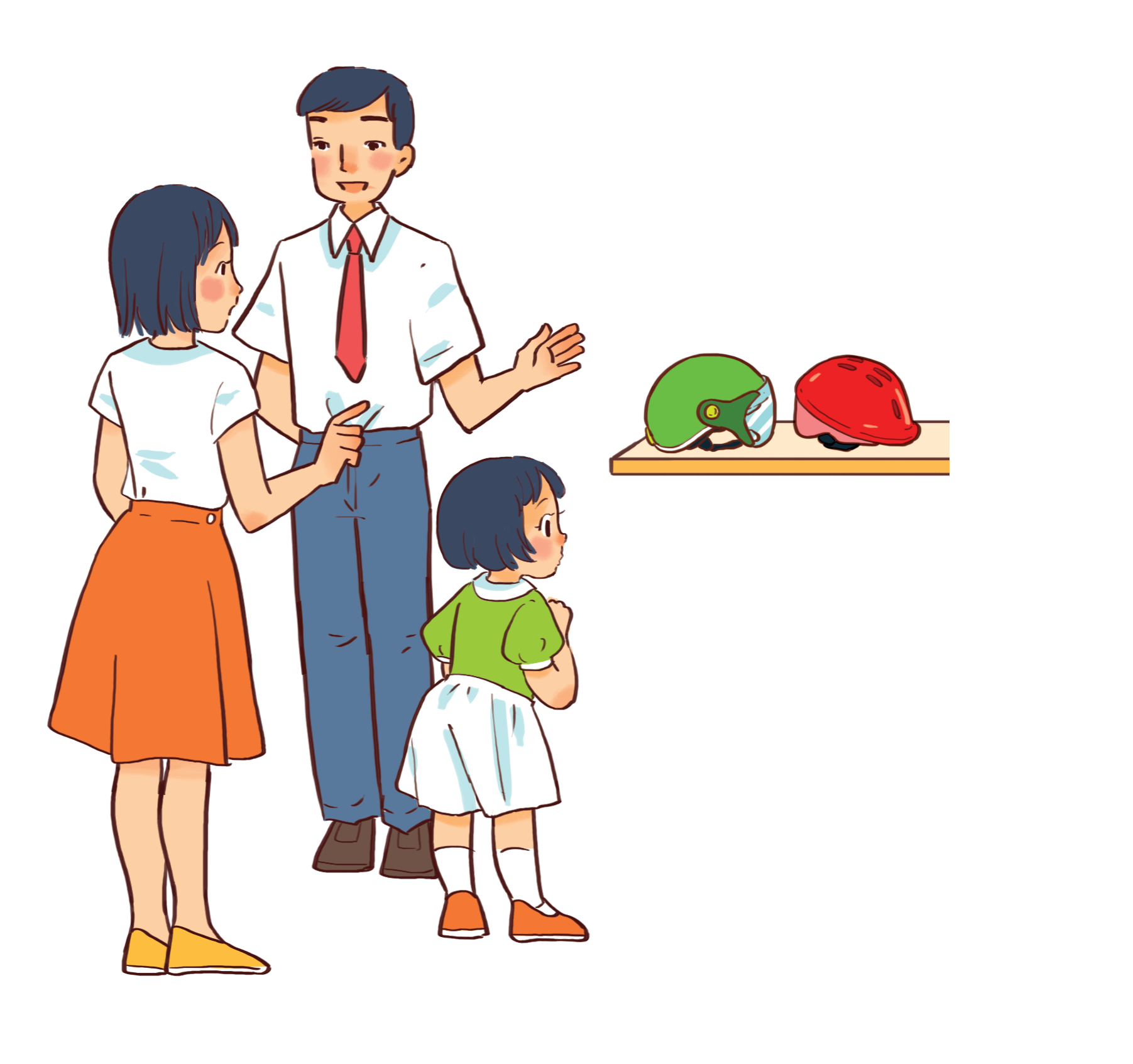 Cửa hàng chỉ có 12 chiếc mũ màu đỏ và 6 chiếc mũ màu xanh.
=
?
+
6
18
12
?
Cửa hàng có tất cả 18 chiếc mũ.
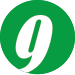 Nêu phép tính rồi trả lời câu hỏi.
b. Mai còn bao nhiêu tờ giấy màu?
Mai cho tớ xin 3 tờ được không?
Được chứ, tớ có 16 tờ cơ mà.
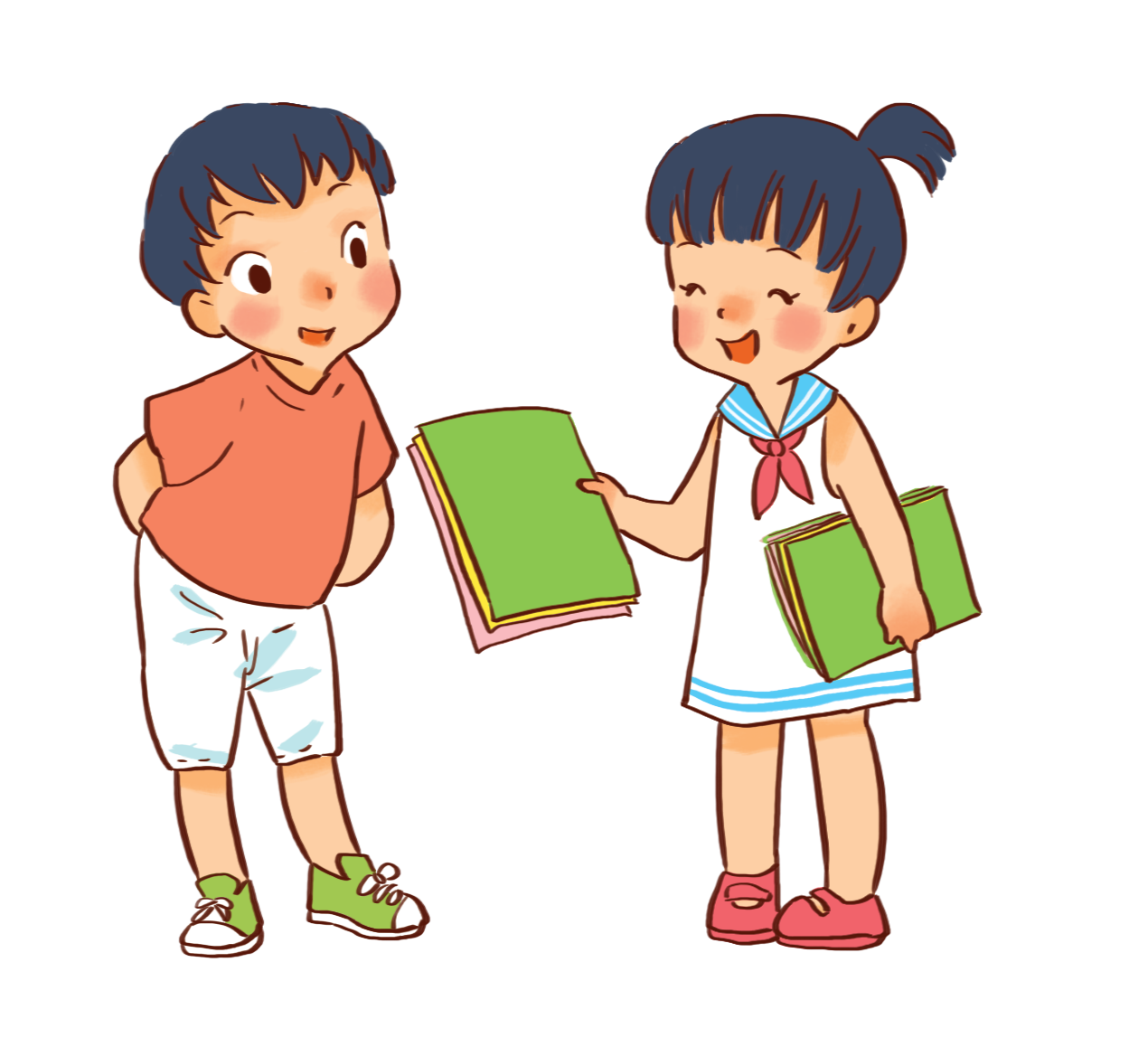 =
–
3
?
?
13
16
?
Mai còn 13 tờ giấy màu.